Katholische Religionslehre
Seminar 2015/17
am
Riemenscheider-Gymnasium Würzburg
3. Fachsitzung am 06.10.2016
1. Organisatorisches
Informationen zu den spirituellen Tagen am Volkersberg – Abfahrt

Sonstiges
2. Fragen zu den Hörstunden bzw. zum Schulalltag
Disziplin der SchülerInnen

Bewertung von Leistungen

Bilden von mündlichen und schriftlichen Noten: Stegreifaufgabe – Kurzarbeit – Schulaufgabe

Umgang mit Störungen: Mitteilung – Verweis – Nacharbeit

Sonstiges
3. Jahrgangsstufenlehrplan
z.B. Jahrgangsstufe 7:
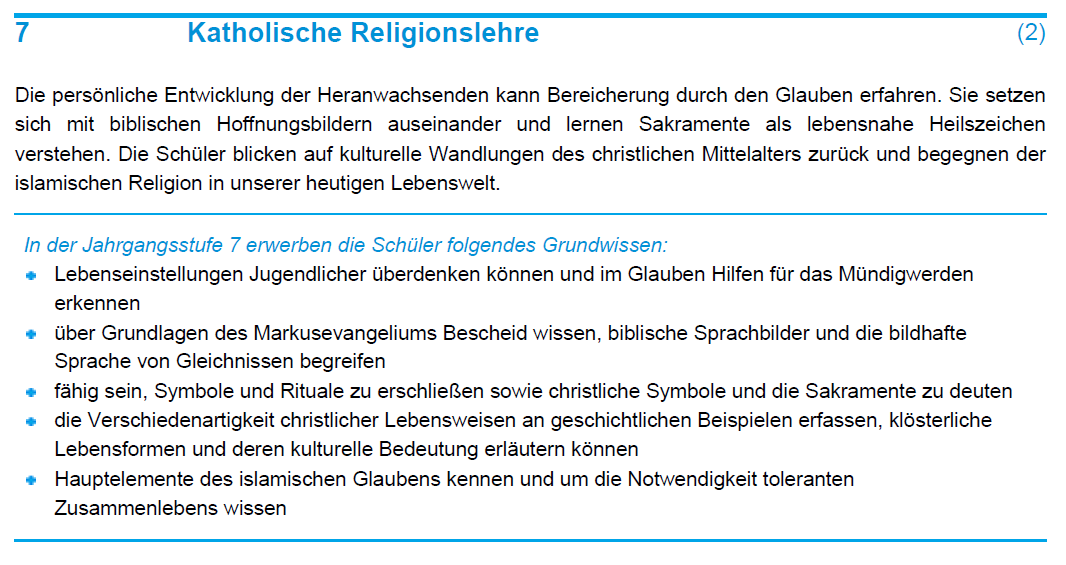 5. Jahrgangsstufenlehrplan
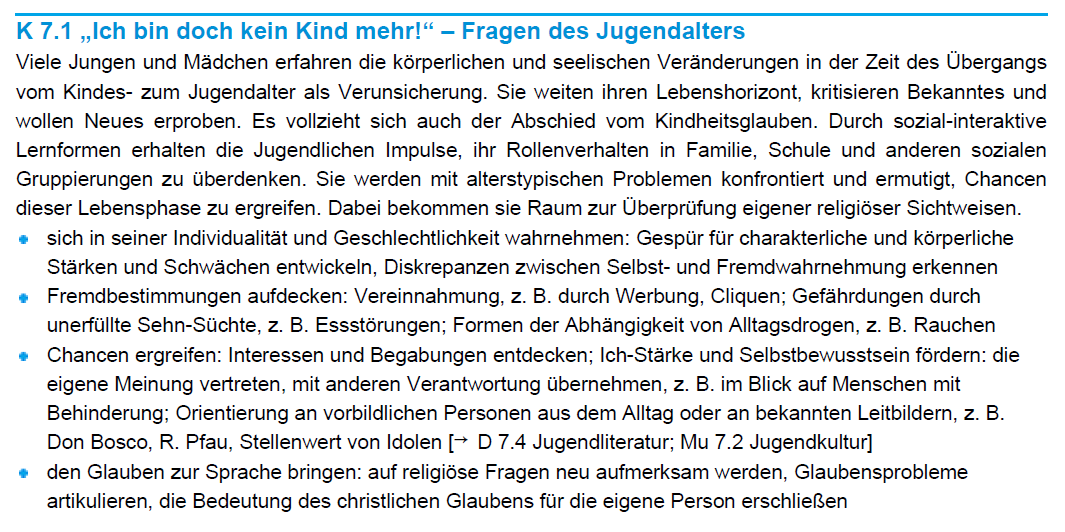